MET Session workshopJob description Integration Engineer
Clara Lopez
Senior Mechanical Engineer
www.europeanspallationsource.se
24 January, 2018
Instruments overview
4. C-SPEC (cold chopper spectrometer) TUM (Munich and LLB Paris)
7. Partial work:
Odin
Magic
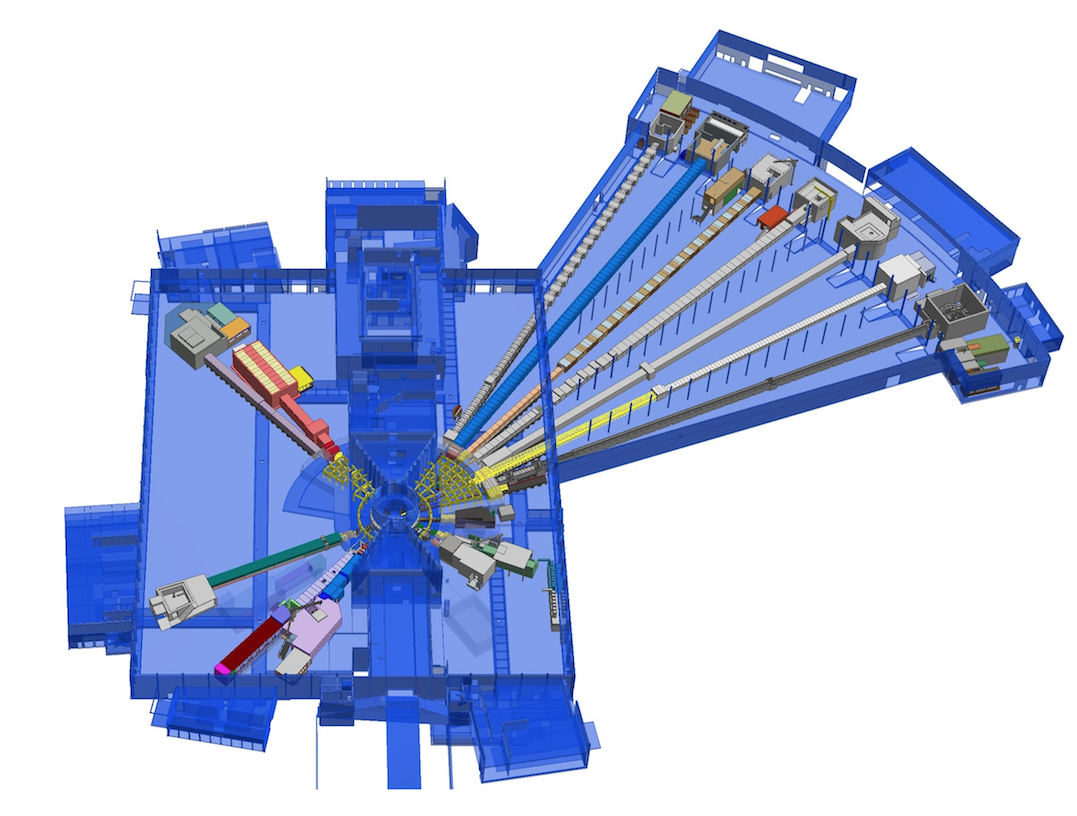 6. MIRACLES backscattering spectrometer- ESS Bilbao
3. VESPA -vibrational spectroscopy
(CNR Italy-ISIS UK)
5. Heimdal Hybrid diffractometer-Denmark
Aarhus university
1. LoKI Broad band SANS
(ISIS -UK)
2. FREIA Liquids Reflectometer
(ISIS -UK)
2
[Speaker Notes: Scope of deliverables: 15 instruments and 1 TBL
Distribution in the different halls, North, East, South and West
Different challenges in each of the areas]
Interfaces
LoKI
FREIA
VESPA
MIRACLES
C-SPEC
HEIMDAL
Tech groups
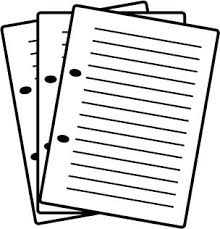 MAGIC
Instruments
NSS Project Office
ODIN
EU/SE Regulations
Design
DREAM
ESS
BEER
Procurement
Bunker
T-REX
Installation
SKADI
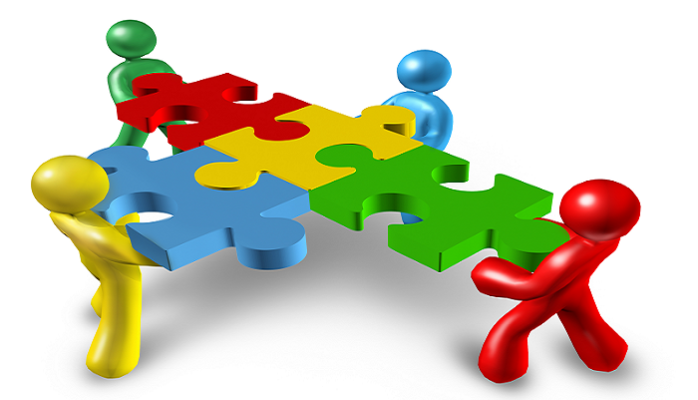 Commissioning
ESTIA
Operations
BIFROST
NMX
3
TEST BEAM
Main activities for Integration
Single point of contact for Technical information
Follow logs, agreements, schedule, action plans, risks assessments, design solutions, procurement process, etc.
Monitoring and chasing on going process: CAD models, documents, change request, design progress, development plans, critical constrains, technical reviews, etc. 
Highlighting areas of concern between ESS/NSS and instruments partners
Knowledge of the work process in both parties- applied design
Facilitate communication and ensure the proper flow within ESS/IKP/suppliers
Help to identify interface responsible, lead to solutions, etc. 
Supporting simultaneous projects with different phases, align gaps
Support NSS Technical activities.
Coordination of installation for ISIS instruments: LoKI, Freia and Vespa (UK-Italy)
4
Expectations and needs from MET
CAD Translation
P&ID
Piping/cabling for instruments
As built drawings
Installation drawings
Review drawings for procurement and TG3
Specific work design: NSS and Instruments
Integration envelops
CE Support for instruments
Personnel for installation
Identification of suppliers/ materials – special cases
Standards: models in 3D and drawings
Quality
Project understanding
Cost/duration
Quick response
5
Questions and comments
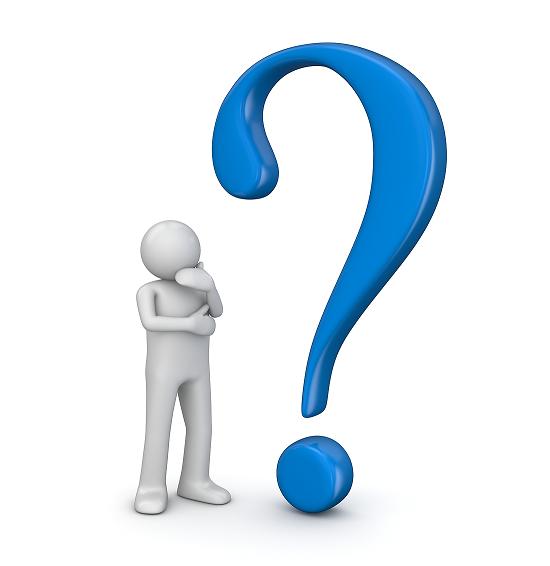 6